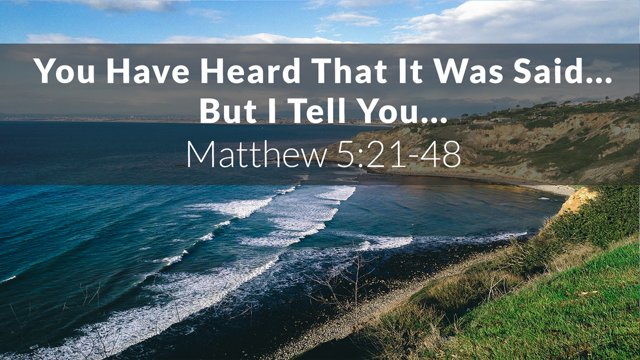 [Speaker Notes: In the SOTM, Jesus is primarily preaching about character – what a person must be more than what he must do, the inward man more than the external man. Therefore it is not enough to merely refrain from murder. If we feel hateful anger or vengeance towards our neighbor, it might as well be murder as far as God is concerned and you are in danger of hell-fire. It is not enough to merely abstain from adultery since lust conceived is adultery in the heart. It is not acceptable to divorce your wife without a cause merely because the OT gave allowances for it because it violates the second greatest commandment that requiring that we love our neighbor as ourselves.

This sermon is not about external conformity. It is about changing who we are. Jesus is interested in changing the way we think, changing the way we see things, changing what and who we live for. And once someone is of the type of character Christ speaks of in this sermon, there will be no problem getting them to obey commands that must be obeyed because the driving force behind true obedience is attitude.

Jesus continues to raise the bar for His disciples by finishing off this chapter with 6 statements along the lines of “You have heard that it was said….but I say to you”. Rather than contradicting the OT, for which He was bound and assured would not abolish until fulfilled (Matt 5:17-19), I believe Jesus is primarily correcting the Pharisees’ and scribes’ superficial interpretations of the Law by teaching both the substance and the spirit behind it. We will conclude this chapter by focusing on the last 3.]
Oath Taking
Matt 5:33-37 – “33Again, you have heard that the ancients were told, ‘You shall not make false vows, but shall fulfill your vows to the Lord.’ 34But I say to you, make no oath at all, either by heaven, for it is the throne of God, 35or by the earth, for it is the footstool of His feet, or by Jerusalem, for it is the city of the great King. 36Nor shall you make an oath by your head, for you cannot make one hair white or black. 37But let your statement be, ‘Yes, yes’ or ‘No, no’; anything beyond these is of evil.”

Not encouraged so much as regulated
Deut 23:21-23; Eccl 5:4-6

Pharisees used it as a loop hole
Matt 23:16-21

Solution: Yes and No is sufficient for disciples
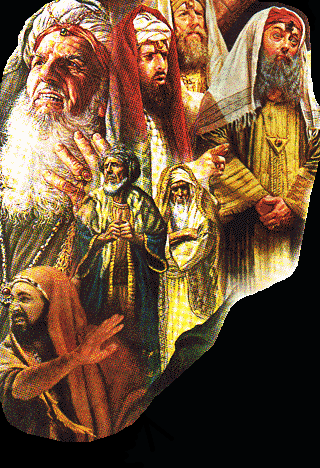 [Speaker Notes: Just as was the case with divorce, God did not generally encourage the Jews to take oaths in the OT Law. It had certainly become a custom of the time, and so most instances of it find God merely regulating its use, much like divorce (Matt 19:8). And so God’s commands concerning oaths was basically, “If you make a vow, don’t make it to false gods; make it to the Lord. And if you do, you better see it through to the end!” (Deut 23:21-23; Eccl 5:4-6). However, rather than seeing it as a regulation, the Pharisees saw it as a loophole to being truthful. Meaning, by choosing when to make a vow and when not to make a vow, or by creating distinctions in their own minds between “binding” and “nonbinding” oaths, they concocted a system by which they could lie.

Such a distinction is exposed by Jesus in Matt 23:16-21 as it pertained to the temple. If you swore by the temple, it might partially be the truth. But if you swore by the gold in the temple, it was the absolute irrefutable truth. And if you didn’t swear at all, no one could tell whether you were telling the truth at all. If you swore by the alter, it didn’t mean anything though you might impress people by it. But if you swore by the offering, it meant you were obligated to keep the truth. These were Pharisee-created distinctions that, in their minds, permitted lying; biblical versions of crossing the fingers and toes.

The solution for those in the kingdom is to let our “yes” be “yes and our “no” be “no”. There is no need to strengthen our statements or promises with oaths or other distinctions when we are to simply be truthful people.]
Oath Taking
Practical Lessons

Avoid profanities/blasphemies
Eph 4:29

No half-truths or white lies
Matt 4:5-6

No exaggerating or minimizing
Gen 3:1

Do what you say you’ll do
Gen 40:23
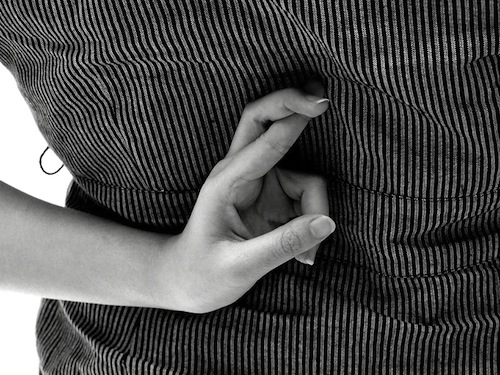 [Speaker Notes: What are practical applications?

First, avoid profanities and other blasphemies that evoke such things as God, Jesus, heaven, hell, or the like. When certain words and concepts are reserved by God for condemnation purposes, don’t treat these words as common, using them in careless, vain circumstances. It is irreverent and causes us to forget our place as human beings. Such words, when used as profanities, tempt us to feel bigger and more powerful than we really are, and it minimizes and destigmatizes serious spiritual concepts.

Second, we need to remember there are no such things as half truths or little white lies. A half truth is a half lie and Satan is the master of these (Gen 3:4-5). Interestingly, though Satan told what many would consider a “half truth”, Jesus reminds us that he is the father of lies and that there is no truth in him (John 8:44). Therefore, in God’s eyes, any amount of lying trumps whatever little truthfulness there may be in the statement in question.

Third, be on guard against exaggerating or minimizing situations. Exaggerating occurs when we’re tempted to spruce up a story or situation to make it sound more entertaining than it is. Minimizing occurs when we downplay certain situations and avoid declaring much needed facts that would otherwise present the complete truth of a matter.

Fourth, follow through with your commitments to other people. When you tell someone you will do something, do it. While we can become forgetful, other people are not and it can become a serious deterrent to our reputation to others and more importantly God.]
Our Reaction To Injury
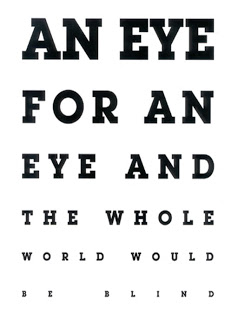 Matt 5:38-42 – “38You have heard that it was said, ‘An eye for an eye, and a tooth for a tooth.’ 39But I say to you, do not resist an evil person; but whoever slaps you on your right cheek, turn the other to him also. 40If anyone wants to sue you and take your shirt, let him have your coat also. 41Whoever forces you to go one mile, go with him two. 42Give to him who asks of you, and do not turn away from him who wants to borrow from you.”

2nd Greatest Command w/a twist

Intended to limit punishment

Point: What does this person need?
[Speaker Notes: Not much else runs against the grain of human nature than what Jesus proclaim in this passage here. The Pharisees would have looked at this as the 2nd greatest commandment with a twist. “You shall love your neighbor, but not if he does you wrong; then you are to seek justice.” Nope, you shall love your neighbor as yourself. 

When we commit some sin, when we wrong someone, we make it right. We resolve ourselves not to do it again and through prayer, study, discipline, we make ourselves better. That’s what we do for ourselves. We must love our neighbor with that in mind, always looking out for his well being, even if he wrongs you. When someone harms you, deceives you, steals from you, wrongs you, more often than not, all we can think about is getting that person back; making him pay. But here we find that loving others has nothing to do with whether or not we get justice. Its always about what the other person needs. So the main point Jesus is making is this: don’t return evil with evil.

The intent of the original OT command seems to be two-fold. First, God desired to make an example of the unlawful and disobedient in order to deter the practice of evil (Deut 19:20-21). Second, it was to place limitations on the punishment of evil doers lest the one injured repay disproportionately (Ex 21:23-24). A guy cuts your arm off, you may feel so angry that you demand the death sentence, but the law prevented that kind of justice. “An arm for an arm” is what it said, and that’s fair. That’s how it works with the civil government isn’t? That’s one of the reasons God established civil government – Rom 13:3-4 - Punishments enacted by any government is for the purpose of helping others to see they’re not going to get away with evil doing – its to make people think.

With that in mind, it is not necessarily a prohibition against self-defense or from defending your loved ones from violence. It is not a prohibition against calling the police on a thief. Each situation has to be judged separately with the 2nd greatest commandment as the primary motivator – “What does this person really need in this specific situation?”]
Our Reaction To Injury
Give them what they need

Some are so angry, they can’t be reasoned with
Other side: love means not letting someone get away with pointless aggression

Some who steal are desperate
Other side: Jail time might be what a thief needs (Rom 13:4)

Go out of the way for someone who asks for help
Other side: Don’t become an enabler
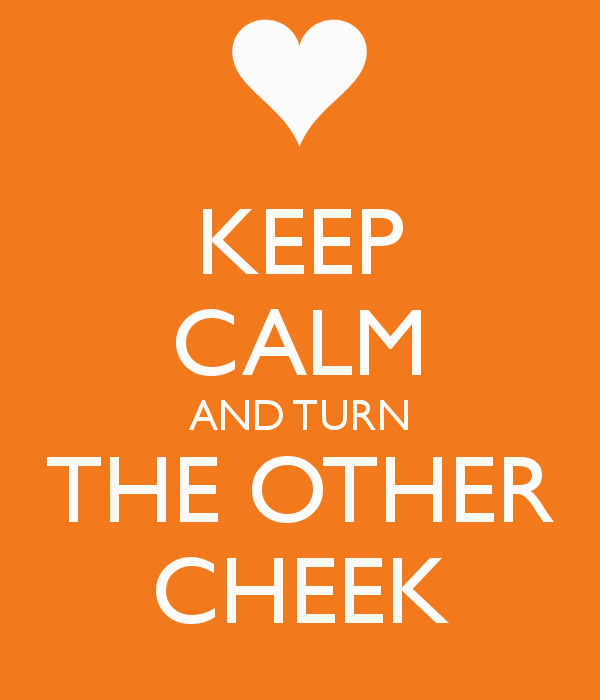 [Speaker Notes: If someone comes up to you picking a fight, does that mean you can’t walk away? No, in fact it may be better to walk, or in some cases run, to avoid an even worse confrontation. If he’s that disgusted with you, give him the other cheek and let him get all that aggression out of his system. Sometimes those who are angry with us, even if unjustified, need to bleed that anger before they can start thinking rationally or be reasoned with. This might require us becoming a punching bag for them in the process, if it gets them to the point where actual good can occur. On the other side of this, though, we can love another person such that we can’t let them get away with pointless aggression. We can hold a brother accountable for sin.

If someone sues you or robs you of your cloak, have you ever thought about the fact that he might need the cloak? And if he needs your cloak, he might be so desperate as to need your shirt too. In fact, take him to the ATM and give him some money, or to the grocery store and buy him some food, whatever he needs. That’s the idea of loving your neighbor as yourself. This doesn’t mean its not ok to call the police on someone who steals from you. It may be that a little jail time is the best thing he needs in that case. But don’t do it out of personal vengeance; do it out of well being for his soul. That’s why we spank our kids, right? Not because we hate them. Not because we’re going to show them daddy’s not one to pull a fast one on. It’s to help them to grow. To teach them personal accountability for wrong-doing. There’s a difference in those two spirits.

A Roman soldier might require you to go with him one mile to perform some public service, and they certainly did that in the first century. And if you were hand picked, it’d be in your best interest just to do what that guy with the sword on his hip said to do. Simon the Cyrene had to help Jesus carry his cross because the Roman soldiers didn’t want to do it themselves. It would have humiliated them after all. But Jesus’ point is if he needs you more than a mile, help the guy out. Go with him two. That doesn’t mean if he only needs you for one mile that you’re to force him to let you go a second. The idea is to give him what he needs to get by that day. 

The point is, love your neighbor, even if you don’t like him. Don’t say, “Hahaha, you expect me to give to you after what you did to me? Now I finally have my revenge. You can forget about getting anything from me”. No, help your enemy. Love him. Do for him what is in his best interest. We can also love another person and look out for their good by restraining them from evil. Every situation is different and needs to be responded to with as much good judgment as can be mustered in such precarious situations. But the motive of whatever response should be love and the needs of the individual in question. And the only way to assure we respond with discretion and not emotion is to ensure we are consumed by 2nd greatest commandment.]
Love Your Neighbor
Matt 5:43-48 – “43You have heard that it was said, ‘You shall love your neighbor and hate your enemy.’ 44But I say to you, love your enemies and pray for those who persecute you, 45so that you may be sons of your Father who is in heaven; for He causes His sun to rise on the evil and the good, and sends rain on the righteous and the unrighteous. 46For if you love those who love you, what reward do you have? Do not even the tax collectors do the same? 47If you greet only your brothers, what more are you doing than others? Do not even the Gentiles do the same? 48Therefore you are to be perfect, as your heavenly Father is perfect.”
Where did learn they could hate their enemy?
Extermination of Gentiles from Canaan? (Deut 20:16-18)
Imprecatory psalms?
Maccabean revolt?
We must rightly divide
They were to love foreigner – Ex 23:4-5; Lev 19:18
Book of Jonah
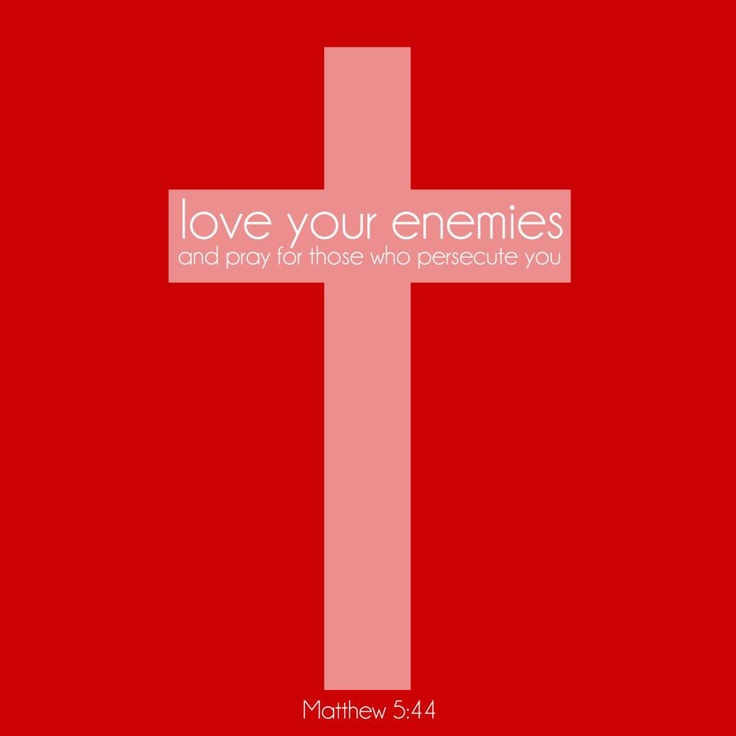 [Speaker Notes: Where did the Jews get the idea that they were allowed to hate their enemies? Several possibilities come to mind:

First, the Jews were required to exterminate the Gentile nations from Canaan’s land (Deut 20:16-18). It’s possible this disgust for those nations and the pagan influence that caused God’s ire toward Israel emanated even to Jesus’ day. Second, the imprecatory psalms gave occasion for the Jews to hate their enemies, though they misinterpreted them. Third, they were not yet 200 years removed from the Maccabean revolt. However, none of these verses or facts were ever intended to counsel hatred towards enemies or override the 2nd greatest commandment. 

Ex 23:4-5 and Lev 19:18 makes it clear that love is to be extended not only toward fellow Israelites but even towards foreigners, no matter how evil they may be. The book of Jonah should have been a stern reminder to the Jews of the fallacy of not loving those who have caused you great harm as the Assyrians once had. 

Point: this law by Jesus makes it clear who our neighbor is that we must love – it includes everyone. A person is not our enemy because you don’t love them, but because they have injured you without cause.]
Love Your Neighbor
Causes enemies to think

Kindness is a cause of repentance
Rom 2:4; 12:19-21

We must be children of our impartial God

This is a love of goodwill: “agape”
John 3:16; Rom 5:8
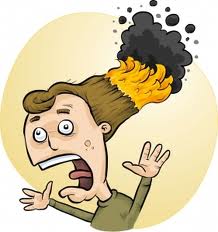 [Speaker Notes: One reason we should love our enemies is because kindness can lead to repentance – this is why God continues to bless even those who despise Him (Rom 2:4). But even those who refuse to repent will have “coals of fire reaped on their head” (Rom 12:20) as the kindness shown by us brings disgrace to those who enemies without a cause. 

Secondly, showing such love makes us more like God. If we are children of God then we must imitate our Father in heaven. His desire, after all, is that we be like Him in all respects. And if loving our enemies during our short lifetime causes much discomfort on our part, imagine how God must feel having endured such hostility towards Him since the beginning of time.

Third, this is not a love of affection as between husbands and wife. It is not the natural love that exists between mother and child nor love between friends. This is “agape” love, a love of goodwill that seeks to lift another even if at the expense of ourselves. It is the love Jesus showed us on the cross when He gave His life. When we can show this kind of love towards our enemies, we have achieved what few have.]